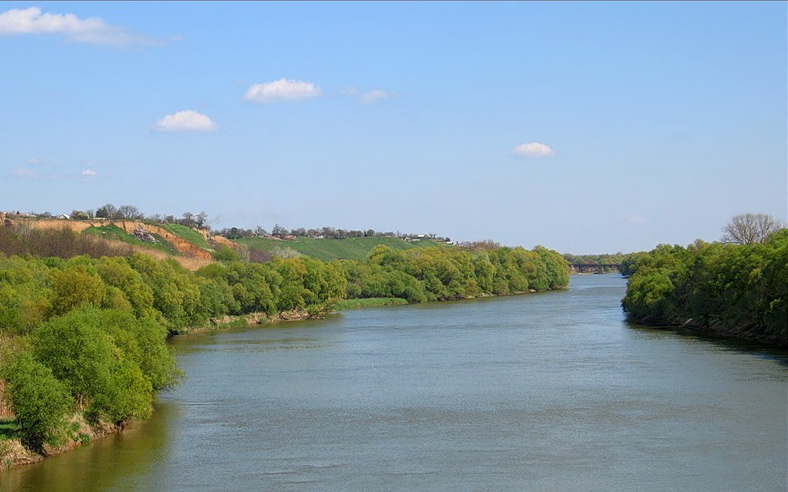 Водоемы Краснодарского края
Урок-соревнование
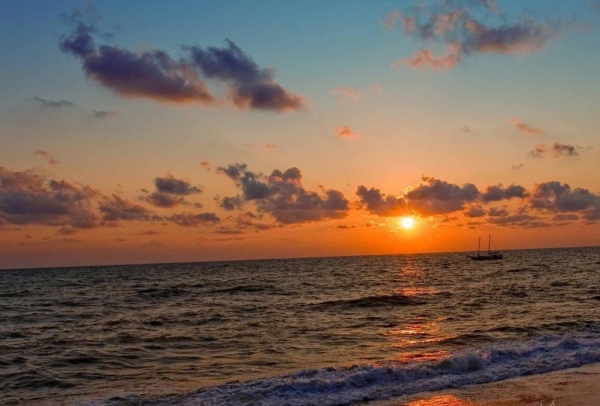 Естественные
Настоящие
Искусственные
Уруп
Лаба
Кардывач
Черное
Азовское
Каспийское
Керченский
Ейский
Бейсугский
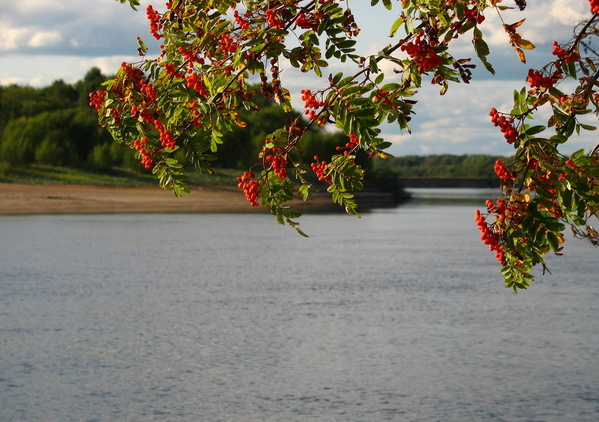 Ахтанизовский, Кирпильский,…
Лабинск, Белореченск,…
Ея, Челбас,…
Судак, осетр,…
Соленое, Голубицкое,…
Мзымта, Псекупс,…
Краснодарское, Варнавинское,…
Почему мы должны беречь водоемы Кубани?